Запоминалочки
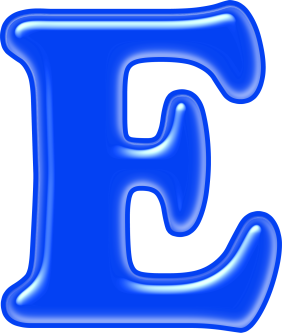 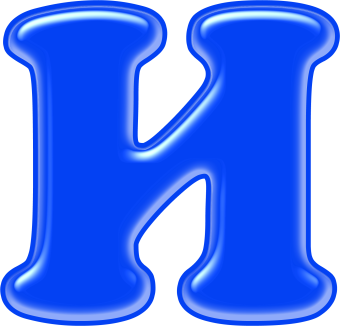 Правописание 
безударных гласных
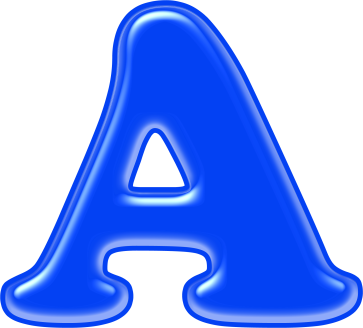 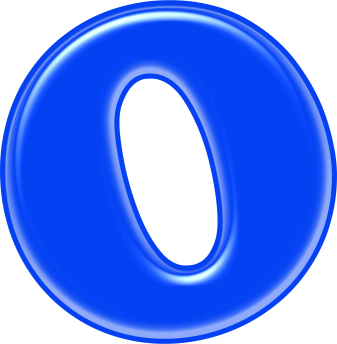 Безударных гласных пять,
Тех, что нужно повторять. 
Вы запомните, друзья,
а
я
Безударный хитрый гласный: 
Слышим мы его прекрасно. 
А в письме какая буква? 
Здесь поможет нам наука: 
Гласный ставь под ударенье, 
Чтоб развеять все сомненья!
о
е
и
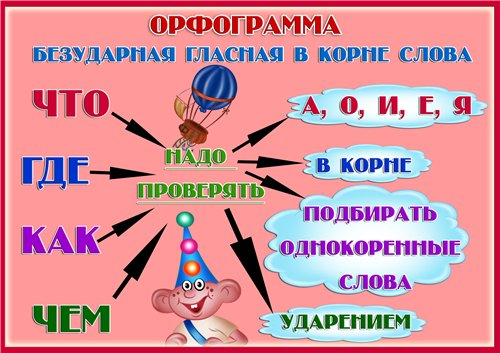 Карточка – консультант«Способы проверки безударной гласной»
Изменить форму числа:
     один – много (пчела – пчёлы)
     много – один (моря – море)
Подобрать однокоренное слово с уменьшительно-ласкательным значением:
     большой – маленький (глаза – глазик)
Подобрать однокоренное слово:
     имя существительное (бегать – бег)
     имя прилагательное (хитрец – хитрый)
     глагол (письмо – пишет)
Изменить форму глагола:
    настоящее – прошедшее (ползёт – полз)
    прошедшее – настоящее (ходил – ходит)
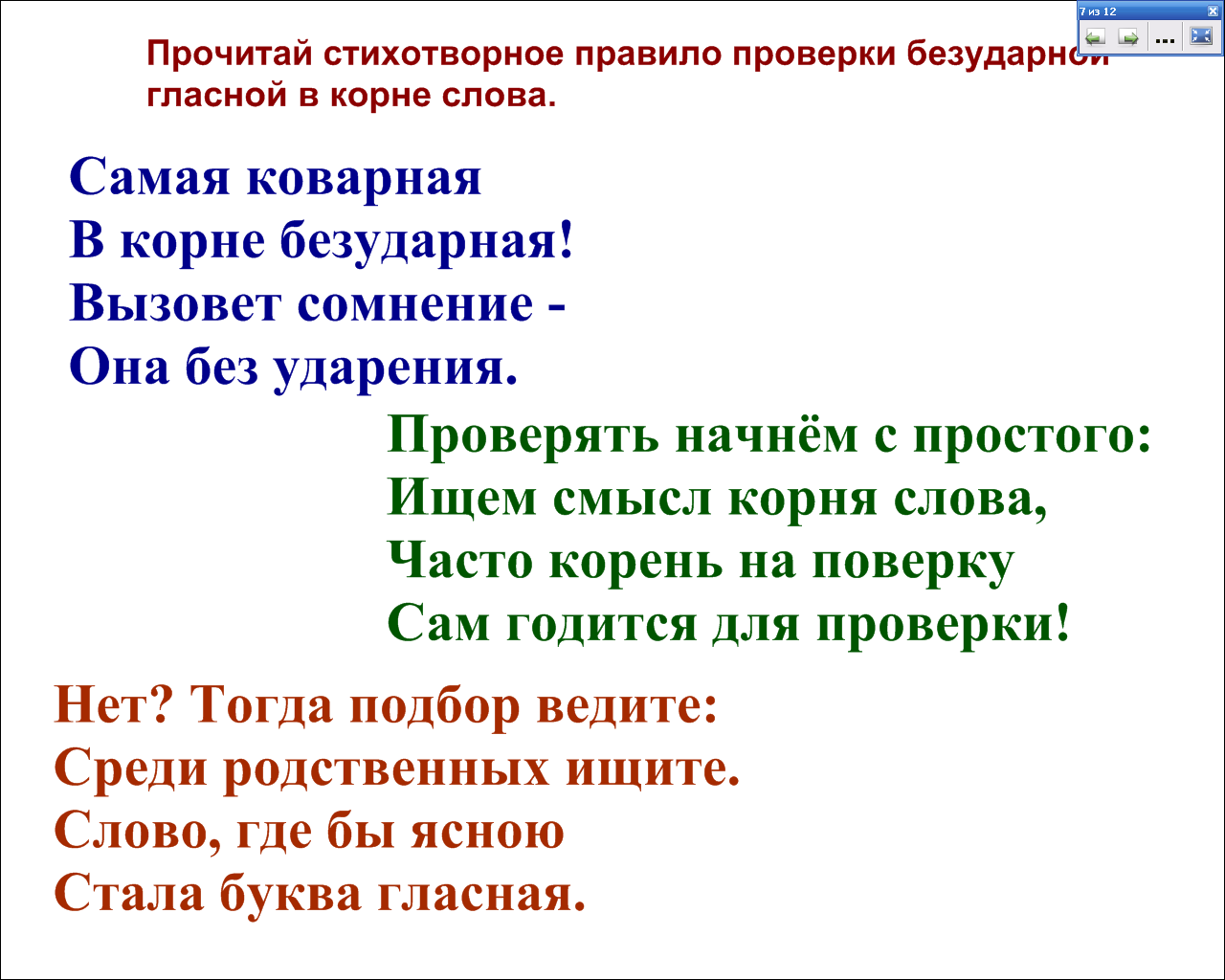 Алгоритм проверки безударных 
гласных в корне слова
Определяю часть слова
Слышу в корне безударный гласный
Ставлю его под ударение
Под ударением …
Пишу ту же гласную в корне слова
Способы проверки безударных
гласных в корне слова
Подобрать другую форму  этого же слова
Подобрать родственные слова
Большой – маленький
     ковёр - коврик
1. Один – много
      волна - волны
2. Маленький – большой
   площадка - площадь
2. Много – один
   паруса - парус
3. Назови ласково:
      зима - зимушка
3. По вопросу:
Где? моря – в море

Что делал? 
Что делает?
   писал - пишет
4. Какой? – Что? 
       зелёный - зелень
5. Что делал? – Что?
    плясал - пляска
Список использованных источников
https://helytdf.blogspot.com.by/p/blog-page_51.html
http://mirror.vsibiri.info/interneturok.ru/ru/school/russian/ege/podgotovka-k-ege/a14-pravopisanie-glasnyh-v-korne-slova-seconds=0.htm
https://multiurok.ru/files/urok-po-russkomu-iazyku-3-klass-urok-putieshiestvi.html
https://www.metod-kopilka.ru/otkritiy-urok-po-russkomu-yaziku-na-temu-pravopisanie-bezudarnih-glasnih-v-korne-slova-61507.html
http://www.7gy.ru/component/tags/tag/russkij-yazyk-nachalnoj-shkoly.html